SEND Review :A Health  Perspective.
Sophy Njiri – London Region Clinical Lead Children and Young People: Learning Disabilities and Autism Programme
Steven Trowbridge – London SEND Manager
Summary and Overview
2
Key Areas For Consideration
National standards across education, health and social care in a 0-25 system.
Integrated health reviews for two- year- olds
National framework for funding bands and tariffs.
SEND Partnerships and governance arrangements 
Standardised and digitised EHCPs
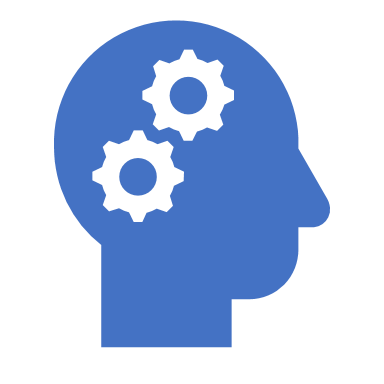 3
A single system with a common vision
SHARED SYSTEM
SEND Code of Practice
EHCP – Standard Digital Formats
EHCP Disputes - Mandatory Mediation
Workforce Development & Training –Early identification & mandatory training
Funding Reforms
Building a Single National SEND & Alternative Provision System from Early Years to Adulthood
New tools for SEND Provision Performance Monitoring
[Speaker Notes: Consistent standards for early identification and intervention.
Nationally consistent systems processes and provision
Streamlining the redress process 
Deliver clarity on roles and responsibilities
What do the funding reforms mean for children  who have access to  continuing health care packages ?]
Challenges
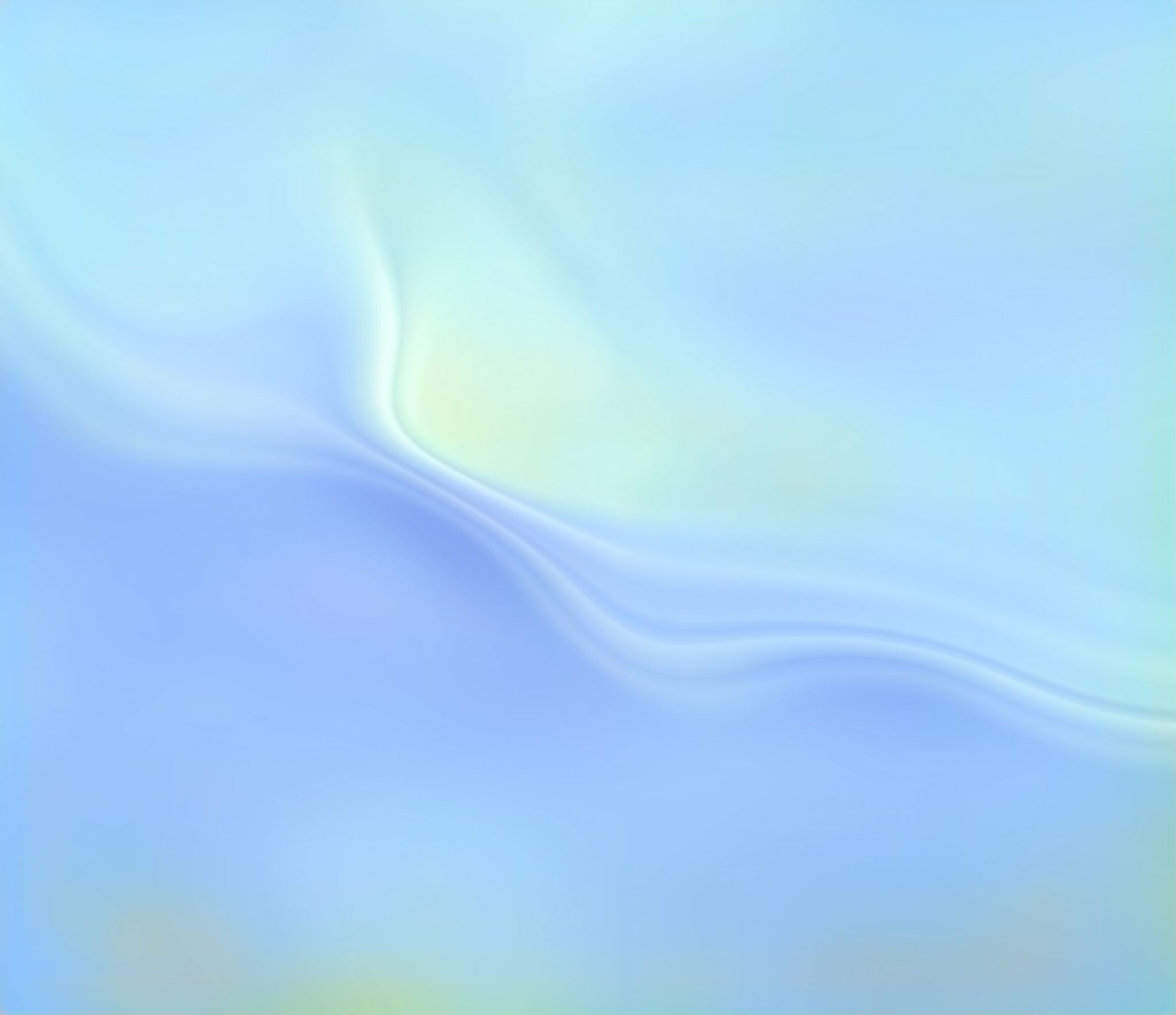 [Speaker Notes: Acknowledging cultural and structural differences across services  - jointly review current systems and practice where changes are needed to support joint responsibility. 
 joint planning can be very complex –spanning a range of professionals and agencies. Leaders need to come together to pool funding and address any  structural and cultural barriers. 
Improving front line practice -Joint training managers and leaders working as role models, ensuring that there is joint quality improvement projects and lots of opportunities of working together. 
Maximising opportunities  - for joint improvement and training]
Happy to support, please do not hesitate to contact  the London Region Clinical Lead – Children and Young People Learning Disabilities and Autism –  Sophia.njiri1@nhs.net
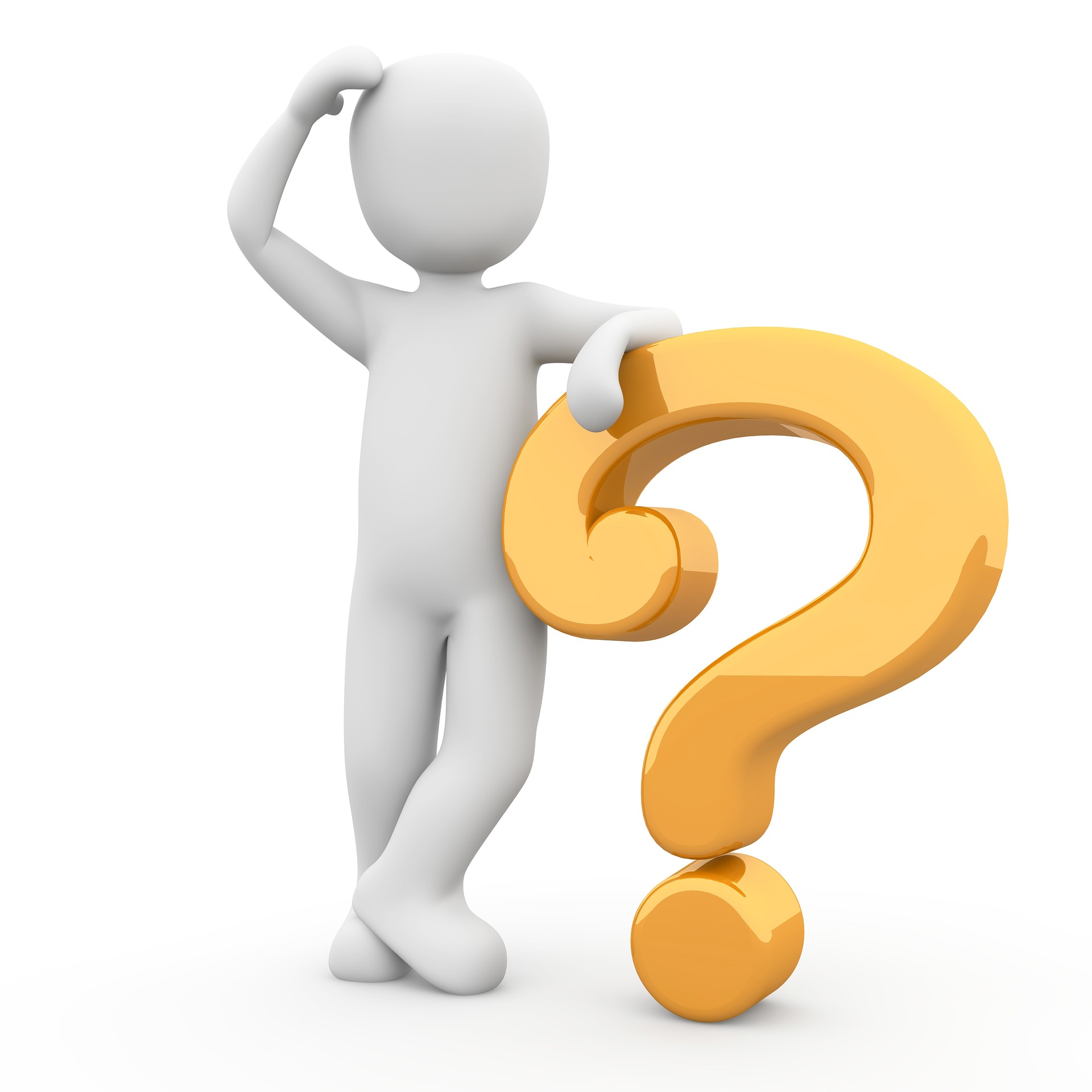 This Photo by Unknown Author is licensed under CC BY